LU Decomposition of a Tridiagonal Matrix
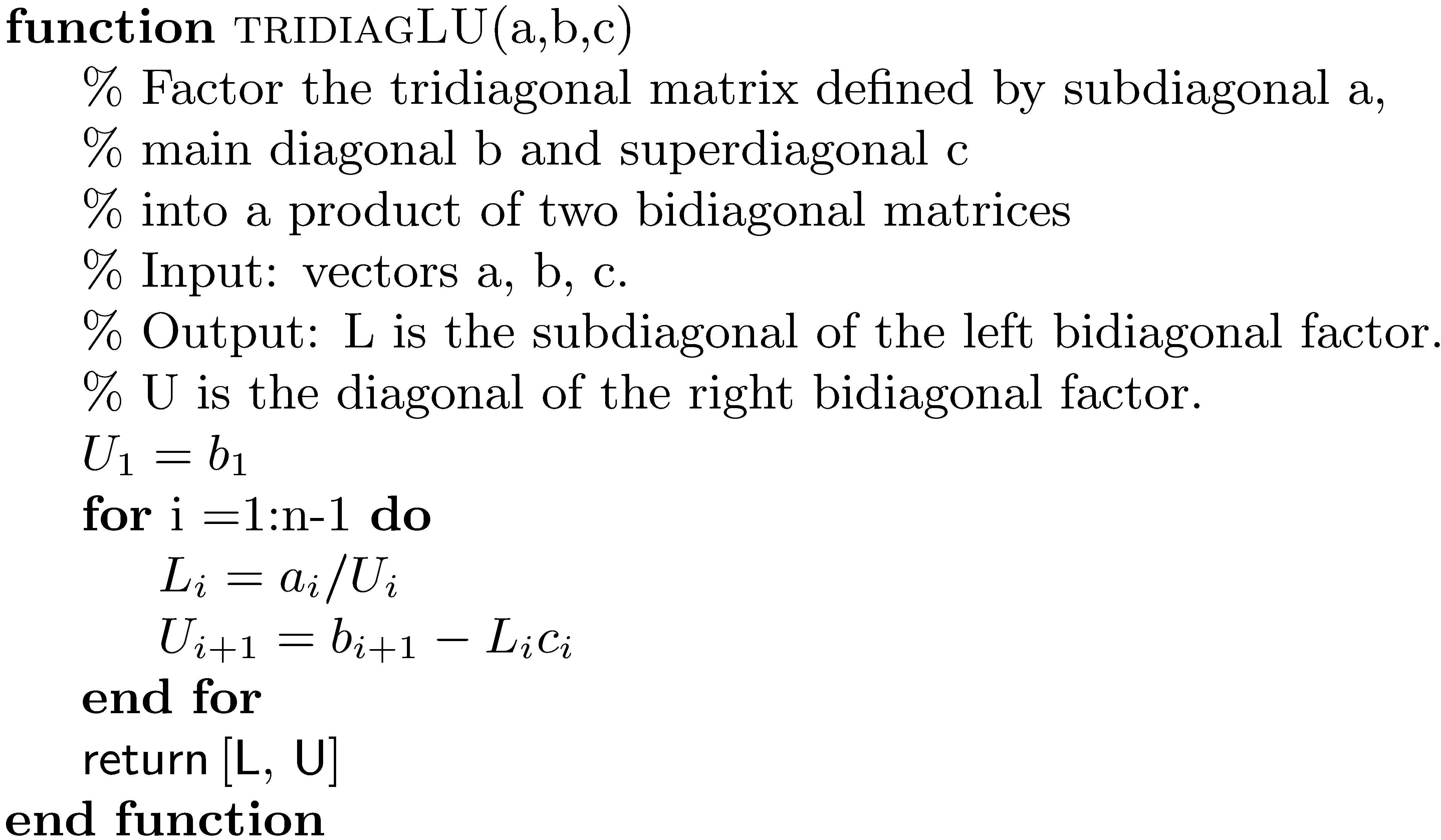 Solve a Factored Tridiagonal System
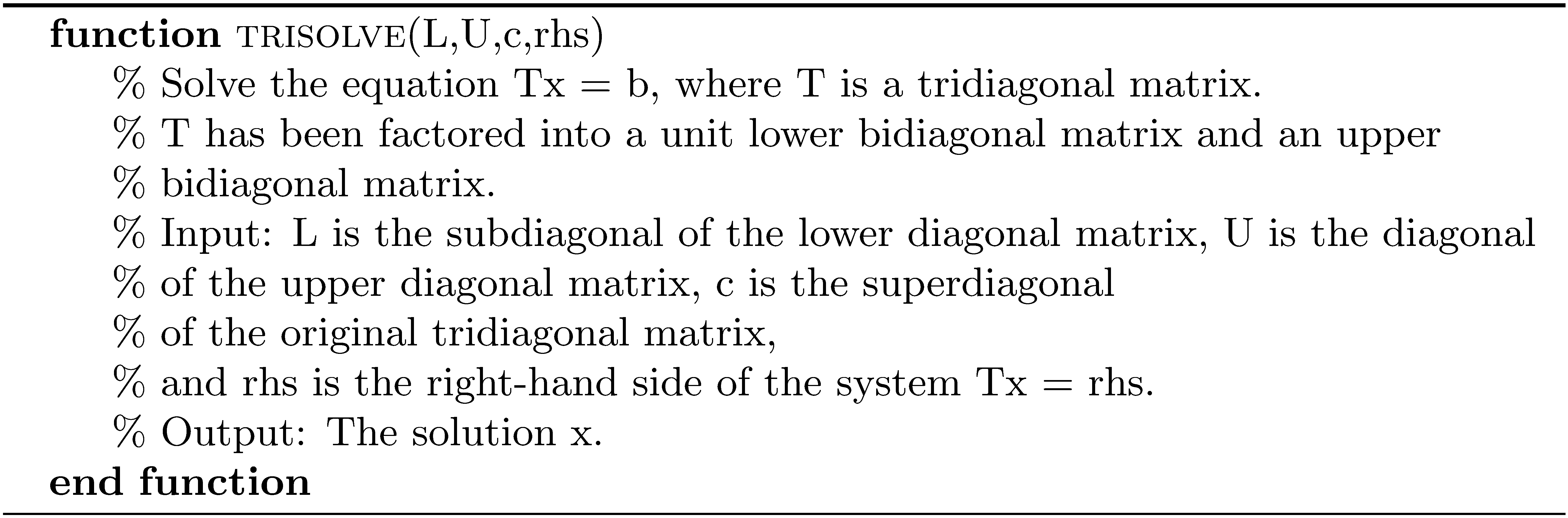 Solve a Factored Tridiagonal System  (concluded)
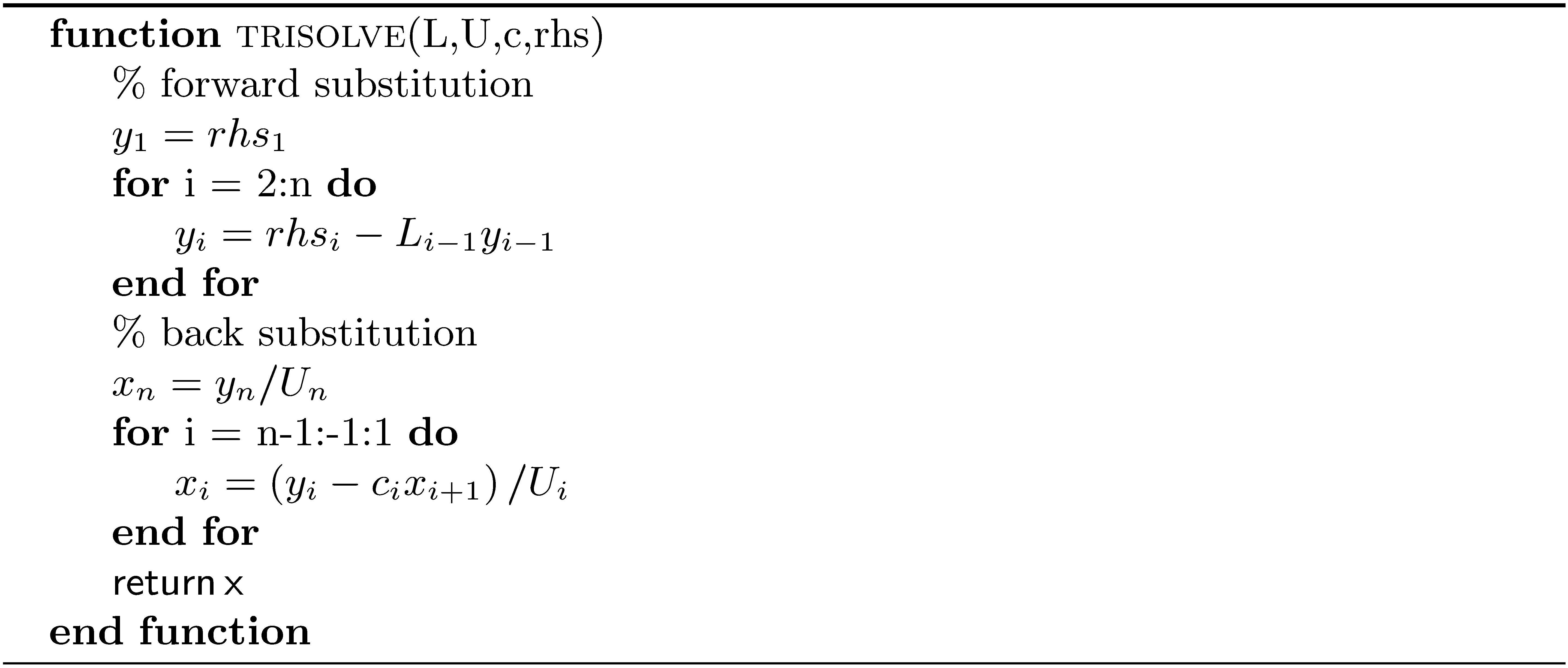 Cholesky Decomposition
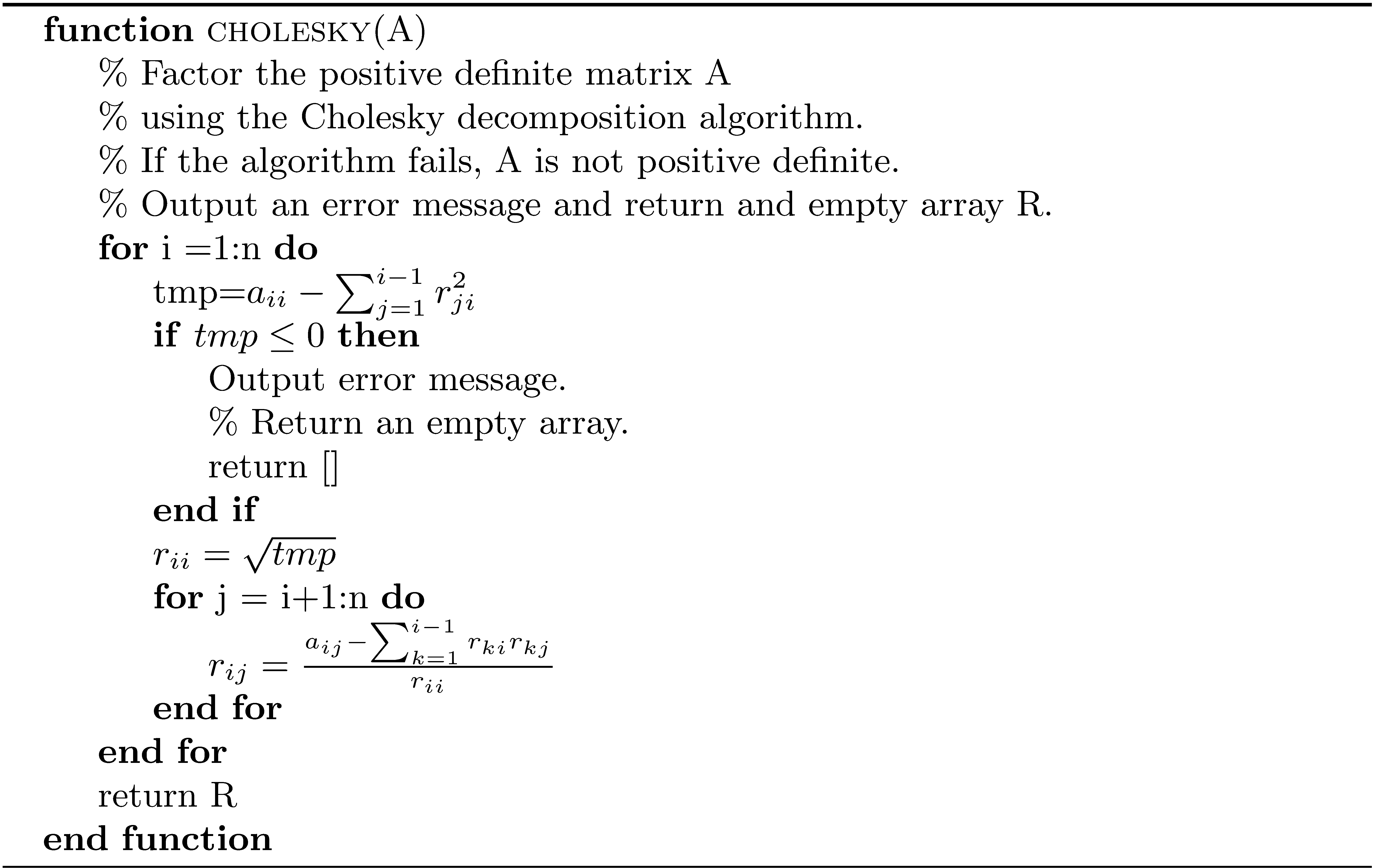